State-Based Curriculum Review
Close Reading of Complex Texts(Part 1)
Welcome!
Disclaimer
This presentation was produced and funded in whole with Federal funds from the U.S. Department of Education under contract number ED-991990018C0040 with StandardsWork, Inc. Ronna Spacone serves as the Contracting Officer’s Representative. There is content on the slides and additional content in the Slide Notes throughout the presentation. The content of this presentation does not necessarily reflect the views or policies of the U.S. Department of Education nor does the mention of trade names, commercial products, or organizations imply endorsement by the U.S. Government.
[Speaker Notes: Big idea: Make audience aware of contract information.

Facilitator talking points:
Please read through this slide for information about the contract.

Facilitator notes: 
Allow 10-15 seconds or so for participants to review this slide for information about the contract (no need to read through).]
Let’s Hear From You!
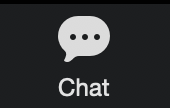 Join the group chat by selecting the Chat icon.
In the group chat, share your answer to this question: 
On a scale of 1 to 5, how much have you worked with the ideas of text complexity? (1 is not much; 5 is a great deal.)
Use the chat feature to ask questions or make comments during this presentation.
[Speaker Notes: Big idea: Get comfortable with the video conferencing system by introducing the chat feature that will be used during the virtual training sessions.

Facilitator talking points:
Explain the chat feature, how to locate it, and how it works. 
Ask participants to respond to this question about their level of knowledge of the first instructional advance. Have them insert a number from 1-5 into the chat.

Facilitator notes:]
Agenda
Overview of Dimension 1 and its research base
Introduction to the content criteria for Dimension 1
Breakout work session with your team
Review of substantiations and ratings in the Example Workbook 
Next steps and final questions
[Speaker Notes: Big idea: Introduce the agenda for today’s session.

Facilitator talking points:
This first dimension of text complexity is being broken into two sessions. 
It’s vital and more detailed than other dimensions, so there is lots of important content.
This will also enable us to move at a slower rate while everyone adjusts to the format of the virtual training.

Facilitator notes:]
Meeting Norms and Expectations
Be present and engage fully.
Ask questions.
Prepare for productive struggle. 
Consider differing perspectives.
Create and maintain a safe space for professional learning.
Be mindful of different learning styles.
[Speaker Notes: Big idea: Share with participants the norms we will adhere to as we proceed through the trainings.

Facilitator talking points:
 These are the norms we will use for all of our work together. 

Facilitator notes:
Read the talking point and then the six statements. 
After reading through the norms, ask if there are any comments or questions.
Remind participants that they can do so through the chat box or verbally.]
Research Base for Dimension 1
Research conducted by ACT (2006), Cervetti and Hiebert (2009), and Willingham (2010) shows that:
The greatest predictor of success in college and careers is the complexity of text students can read.
By reading high-quality, complex informational texts, students increase their reading proficiency. 
We understand and remember what we pay attention to and think about. Attending to evidence in text leads to understanding and retaining text content.
[Speaker Notes: Big idea: Research shows that regular practice with complex text is essential for career or college readiness.

Facilitator talking points: 
The ability to read complex text was an important factor in whether students did well in college or training programs. 
Reading informational text leads to greater gains than just reading literary text. 
Informational text is more likely to be complex than literary text.
The importance of complex text demands that we regularly give students opportunities to read it. 
The Cervetti & Hiebert and Willingham studies show that we get better at all reading when we practice close reading of complex text regularly. 

Facilitator notes: 
Take time to go through these studies briefly so participants understand why complex text is the first, and most important, of the dimensions. 
Offer to make the studies available to anyone interested.]
What Does Research on Complex Text Mean for High-Quality Curriculum?
It means curriculum resources should include texts that are:
Largely within the recommended range of complexity for the level;
Consistently of high quality and worth reading;
Content-rich and contain useful information;
Largely nonfiction; and
Short enough to read and study carefully.
[Speaker Notes: Big idea: We will always draw the practical connection between research that supports each dimension and what that means we should be seeing in the curriculum. In Dimension 1, it means it is critical that all students are supported in reading high-quality informational texts. So, we expect to see complex text appear in high-quality materials. 

Facilitator talking points:
Most of the texts that students are assigned to study must be within the recommended range of complexity. 
In our model curriculum, we will see that the information has been provided by the publisher. 
This is not always the case, so when you review your own materials, you may have to do extra steps. 

Facilitator notes: 
These features will be reflected in the indicators for this dimension.]
Two-Part System for Measuring Text Complexity
Quantitative Scale: Text features best “seen” and measured by a computer include word frequency, sentence length, and text cohesion.
Qualitative Measures: Text features best judged by human evaluation include text structure, language clarity and conventions, knowledge demands, and purpose.
[Speaker Notes: Big idea:  There must be a system for measuring text complexity that publishers (and educators) use. These are the ingredients of that system.

Facilitator talking points:
Quantitative Scales have been developed and correlated to adult education levels. You can measure text quantitatively by computer algorithms.
Qualitative Measures need to be judged by humans. 
The four major components that go into qualitative considerations are listed above. 
Text Structure means how the text is organized. It includes the features in the text, such as graphics or pictures, and how the parts of the text connect to one another.
Language Clarity means both how complicated or simple the sentences and words are, and how unusual or ordinary the sentence structures and vocabulary are. For example, use of regional dialect or specialized language may make text more complex.
Knowledge Demands means how much the author assumes the reader already knows about the text’s topic versus how much explanation is provided. 
Purpose refers to figuring out why the author wrote the text, and how clearly or subtly that purpose is presented.  

Facilitator notes:]
How Do the Two Parts Work Together?
First, use quantitative measures to locate a text within a level because they measure dimensions of text complexity.
Then, use qualitative measures to determine other aspects of text complexity that a computer cannot grasp.
[Speaker Notes: Big idea: Curriculum makers should be transparent about the decisions they make about what texts to include. Look for guidance they may have provided. If they did not, this is a systematic way to evaluate text complexity on your own. 

Facilitator talking points:
Quantitative measures are generated by computer scoring. Quantitative scoring always encompasses the aspects of vocabulary (word frequency) and syntax (generally sentence length and variety). 
Qualitative measures need to be addressed by human evaluation and are concerned with areas computers cannot reliably measure (e.g., purpose, structure, knowledge demands).
Qualitative evaluations are important for teachers to do and think about prior to teaching rich, complex text to students.

Facilitator notes:
These explanations are clear, so read them through with participants and make sure any questions and confusion are answered. 
Address any questions and confusion. 
More detail is coming on the next slides.]
Role of Professional Judgment
Once a text is determined to be at the right level of complexity as determined by quantitative and qualitative measures, consider:
What does the curriculum do with this text to help students read and understand it?
What does the curriculum suggest instructors do to ensure students have access to it?
[Speaker Notes: Big idea: Curriculum makers should also focus on how to instruct with these texts. This is central to their work as designers. 

Facilitator talking points:
Professional judgment is not about whether the text is too challenging or complex for students. 
It is to think through the instructional supports an instructor needs to make to provide students access to the text. 
This process becomes central to planning lessons in a college and career readiness-aligned classroom. 
Considering the qualitative features of text that make it more complex should be part of the judgment instructors exercise during lesson planning. 
A good curriculum will help the instructor think about these questions and how to approach texts for student success.

Facilitator notes:
These explanations are clear, so read them through with participants and make sure any questions and confusion are answered. 
Address any questions and confusion. 
More detail is coming on the next slides.]
Quantitative Analysis Chart for Determining Text Complexity
1
2
[Speaker Notes: Big idea: Review quantitative measures by CCR level. 

Facilitator talking points:
Publishers should provide information on the complexity of the texts they use. 
We will look for this when we review the model curriculum.
If your materials do not provide text complexity information, we will be supporting you with ways to discover this information. 
Notice the broad range in each level and the fact there is overlap between levels. This accommodates the normal distribution of reading students should be exposed to at each level. 
These are the main measures of text complexity available. 

Facilitator notes:
E1 and E2 signify the two levels of secondary equivalent levels (grades 9–10 vs. 11–12).]
Let’s Chat!
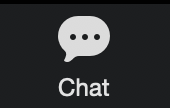 For years, it was common practice to match readers and texts. That has changed with college and career readiness standards. In the group chat, share your answer to this question: 
What should instructors consider now when they prepare to teach texts?

We’ll ask everyone to hit “enter” at the same time so…
WAIT to hit “enter”!
[Speaker Notes: Big idea: Check for understanding using the chat question.

Facilitator talking points:
Take a moment to write your response to the question on the slide, but do NOT hit send until prompted!
This is called a “cascade” and allows for independent responses as a check for understanding.
Good time to do this since we have been moving through important ideas fairly quickly!

Facilitator notes:
Since this idea was presented during the Professional Judgment slide, this question is a check for understanding. Use it to gather the thoughts and reflections of participants.
This “delayed send” is a great way to evaluate if participants are understanding these ideas. 
We have covered a lot of ideas fairly quickly, so use this as a pause point to clear up any confusions that might arise.  
Coaches should read responses, paying particular attention to their own state participants’ responses.]
Content Alignment Criteria
[Speaker Notes: Big idea: Move participants’ attention to the Content Alignment Criteria.

Facilitator talking points:

Facilitator notes:]
Dimension 1: Content Criterion 1
Curriculum includes anchor texts—central reading texts—that are complex according to quantitative and qualitative analyses.

Ask Yourself:
Do the anchor texts fall within the level-specific complexity range? 
Does the curriculum spend most instructional time on these texts?
[Speaker Notes: Big idea: These “Ask Yourself” questions help anchor you when you evaluate the curriculum to determine quality and alignment. 

Facilitator talking points:
Orient participants to where we are on the State-Based Curriculum Review for ELA/Literacy: Participant Workbook (Dimension 1). 
It may be easier to read from the Participant Workbook for ELA and Literacy, so take a moment to pull that out. 
Dimension 1 starts on page 2 of the workbook. 
We are going to go through the Content Criteria one by one. 
We have organized these questions by criterion.  
These questions will help us determine whether the intent of this criterion is met.
Many “Ask Yourself” questions will require that you look into the specific lesson level to ascertain question and task quality. 

Facilitator notes:
Let participants get oriented so they have Dimension 1 and the “Ask Yourself” questions available. 
Give participants a chance to read through Dimension 1.]
Dimension 1: Content Criterion 2
At least 50 percent of the anchor or central reading texts included in the curriculum are nonfiction.

Ask Yourself:
Does the curriculum include a list of texts used in the curriculum so you can evaluate the balance of fiction and nonfiction?
Do the texts include a range of content-rich informational texts in science and history?
[Speaker Notes: Big idea: College and career readiness requires that students be able to read informational text. This demand is at the heart of this dimension.

Facilitator talking points:
Texts should be at least 50% nonfiction. More informational text is fine. 
Reading nonfiction grows vocabulary and knowledge more quickly, and those capacities increase reading comprehension ability. This is even more true for English learners. So, this is an important criterion.  

Facilitator notes:
Explain what anchor texts (central reading texts for the lesson) are. 
Explain that CCR for ABE has emphasized informational text more than literary, and the reasons above are why.]
Dimension 1: Content Criterion 3
Curriculum provides repeated encounters with challenging content-rich complex texts—each time with a different purpose—to promote understanding.*

Ask Yourself:
Does the curriculum require learners to engage with texts through rereading, answering sequences of text-dependent questions, and other text-based tasks? 
Are the questions sequenced to help build an understanding of the text or only to practice a specific reading strategy?
[Speaker Notes: Big idea: Text-dependent questions and varied tasks can help students access complex text. 

Facilitator talking points:
Generally, you will have to examine individual lessons to see the quality of the questions. This includes whether they are text-dependent and whether they are sequenced to deepen understanding. 
You’ll get experience with spot-checking, and your trainer will be able to support your decision-making for how much review is required.
Text-dependent questions require the reader to locate the evidence for an accurate response within the text.
Look for other types of activities that return students to the text, like discussion prompts or activities.  
Looking at the text for evidence means students are interacting with the text repeatedly, which supports reading comprehension.
Notice that the criterion has an asterisk, indicating that it is also a key support for ELs.


Facilitator notes:
Discuss why questions and tasks are part of helping students access complex text. They point student attention to the key parts of the text. By answering them in sequence, students will gain understanding of what the text is communicating.]
Rating for Content Alignment
2 Points: Most or all of the components of the content criteria are present.
1 Point: Some components of the content criteria are present.
0 Points: Few or no components of the content criteria are present.
[Speaker Notes: Big idea: Explain the consistent rating system for every dimension. It is introduced here for Dimension 1.

Facilitator talking points:
There is a simple point system for rating the dimension against its content criteria. 
Even though there are only three content criteria for this dimension, there are several more “components” of the criteria. There are more than three ideas to consider here. 
The difference between “most,” “some,” and “few” might seem hard to determine at first. Their differences usually become quite clear when you are looking at the actual curriculum and discussing what you each think. 
As you gather, look over, and discuss the evidence you find for each criteria, you will begin to understand nuances to the point rating system. 
In some cases, there will be components of all three of the criteria present but also components of all three that are missing. 
Your professional judgment will be an important part of your team discussion and final decision. 
Ask yourself, “How crucial are the missing components? Can the gaps be easily filled by an instructor?”
It is important to keep a record of how you came to the rating decision. Don’t forget to record key points in your decision under “Summary Comments” in the Participant Workbook.

Facilitator notes:
This is the first time to apply scoring and a value to a curriculum using the ELA/Literacy curriculum review in the Participant Workbook. Practicing this together, with support from these sessions and your coaches, is how teams will get better and gain confidence in evaluating materials. 
State teams will use the workbook to look through the model materials. As they do, they will begin to see how the differences are revealed through their discussion of the evidence. While it will be hard at first to move between the model curriculum and their own materials, the coaches will support them!]
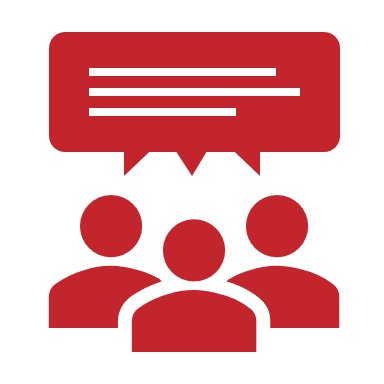 Breakout: 45 minutes
Your turn to work with your team:
Examine the evidence in the curriculum for each of the content criteria for Dimension 1.
Check the content criteria that are evident and cite in your notes where you found evidence.
Discuss the evidence you found for all the content criteria with your team and agree upon a rating for the dimension.
When we reconvene, we will ask you to share comparisons of your rating, criteria checks, substantiations, and commentary.
[Speaker Notes: Big idea: Apply Dimension 1 content criteria to the model curriculum.

Facilitator talking points:
Now you get the next 45 minutes to try this with your team. You will have plenty of time in the breakout session to process all this learning and to actually practice. 
Here are your instructions for the breakout time …
When we come back together, we will get to see the filled-in Example Workbook. Keep in mind that we will ask you to compare your rating, checks, substantiations, and comments with the example. 
We have to pay particular attention to the asterisked (*) content criteria. These are criteria that also support English language learning.

Facilitator notes:
Read the first two talking points and then the instructions for the breakout time. 
Read the third talking point. Remind them that they will be asked both poll questions and chat questions about comparisons between their responses and the Example Workbook. 
Check to make sure the instructions are clear. Click to the next slide for a list of the materials participants will need for the breakout.]
Breakout Materials
Your copy of the Participant Workbook (p. 2)
Curriculum: EL Education 
Resources:
Text Analyses of Esperanza Rising
Teacher Guide
Teacher Supporting Materials
[Speaker Notes: Big idea: This is the list of materials necessary to apply Dimension 1 content criteria to the model curriculum.

Facilitator talking points:
You will be sent automatically into your breakout session. In the breakout room, you will be with your state team and your coach. 

Facilitator notes:
Before sending the teams to their breakout, remind participants of the necessary materials.
Coaches should have this slide up as participants come into their breakout room.]
Welcome Back!
[Speaker Notes: Big idea: Bring state teams back together and debrief the work session.

Facilitator talking points:

Facilitator notes:
Click on this slide before breakout groups return to the main room.]
Let’s Hear From You!
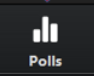 POLL: What is your rating for Dimension 1 Content Alignment?
O	2 points: Most or all components of the content criteria are present.
O	1 point: Some components of the content criteria are present.
O 	0 points: Few or no components of the content criteria are present.
[Speaker Notes: Big idea: Share everyone’s rating of Dimension 1.

Facilitator talking points:
Now that you’ve had a chance to find evidence for the criteria, let’s see if we agree on the dimension content rating.
Please enter your rating for Dimension 1 content alignment. 
Let’s see how your Dimension 1 content ratings compare with the example review…

Facilitator notes:
Briefly review the dimension rating scale and then read the first talking point. Point out that this example is just that: one example of possible substantiations and comments. 
Create a poll or ask team members to put their answers in chat.
Based on the number of participants, you may decide to have all participants respond to the poll. If the numbers are large, you might decide to have a designated “team reporter” who will do all the responding to polls and chats for their team. Use the second talking point to ask participants to enter their ratings. Allow a minute for them to enter answers. 
Use the third talking point to summarize the results of the poll.
Example Workbook Dimension 1 Content Alignment Rating: 2 points.]
Let’s Hear From You!
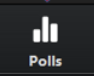 POLL: Did you check (as present) the same criteria as in the Example Workbook? 
O  Yes, we checked the same criteria as the example.
O  No, we checked one or more criteria differently than the example.
[Speaker Notes: Big idea: Share our evidence and ratings.

Facilitator talking points:
Now let's look just at the checks for the criteria. 
Check the Example Workbook with substantiations, ratings, and comments. Remember that these are not the “right” answers! These are just examples of possible responses. 
The poll question is here on the slide.
Let’s first compare just our checks with those in the Example Workbook…

Facilitator notes:
Read the first talking point and the poll question. 
Create a poll or ask team members to put their answers in the chat. Then give 1-2 minutes for participants to enter their response to the poll. 
Based on the number of participants, you may decide to have all participants respond to the poll. If the numbers are large, you might decide to have a designated “team reporter” who will do all the responding for their team. Use the second talking point to ask participants to enter their ratings. Allow a minute for them to enter their answer. 
Use the last talking point to summarize the poll results.
Example Workbook Dimension 1 Content Criteria: All three content criteria were checked.
Click to the next slide for a discussion of the substantiations for this dimension.]
Let’s Discuss!
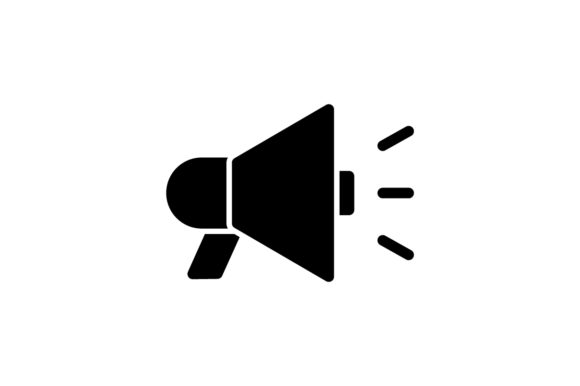 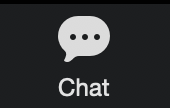 Let’s take 5 minutes to review the Example Workbook that contains the substantiations for the content criteria.
Then in the group chat, you will share your answer to this question:
CHAT: How do your substantiations compare to the example? 

Now let’s hear from a couple of teams about the evidence they found and noted in their Summary Comments.
[Speaker Notes: Big idea: Share our evidence and ratings.

Facilitator talking points:
Now that we’ve compared the rating and checks for this part of the dimension, we want to give you some individual work time. Use this time to compare your substantiations and summary comments with those in the Example Workbook. 
Remember that there can be many “right” answers, but while substantiations may be different, there should be agreement on the general findings and ratings. 
We’re going to take 5 minutes for you to compare what you found with those of the Example Workbook.  
Take some notes about what you see as the same and different. Then we’ll ask you to share your findings in the chat when we come back together.
[After work time] Let’s have everyone type one or two sentences in the group chat to describe how your substantiations compared. Feel free to share a specific commonality or difference.  
Now let’s hear from a couple of teams about their comparison… 

Facilitator notes:
Use the first four talking points to bring attention to the Example Workbook with substantiations and commentary.
Pause (5 minutes) for participants to compare and make some notes about what they found.
After the 5-minute comparison time, read the fifth talking point and comment on interesting chats as they appear. 
Click and read the last talking point and select one or two states to share verbally. You might select based on a chat statement that needs to be clarified or one that is especially insightful or unique.]
Let’s Chat!
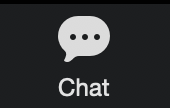 Type your comments in the group chat. This time we’ll ask everyone to hit enter at the same time.
CHAT: What is your biggest takeaway, or something you’ve learned, from today’s activities related to close reading of complex texts?


We’ll ask everyone to hit “enter” at the same time so…
WAIT to hit “enter”!
[Speaker Notes: Big idea: Check for understanding using the chat feature.

Facilitator talking points:
We’d love to hear, in just a sentence or two, about what you learned today about the importance of close reading of complex texts.
Everyone take about 2 minutes to type in the group chat, but this time don’t hit “enter” until I tell you to. We want everyone’s chats to happen at once so we can scroll through and see what everyone is thinking. 
OK, everyone can hit “enter” and read through all the responses. 

Facilitator notes:
Read the first and second talking points and then pause for about 2 minutes.
After the pause, read the third talking point and discuss the highlights of the chats.
Coaches should read and monitor their own state participation.]
You Will Meet With Your Team to:
Apply specific lessons from today’s training to the state-based curriculum you selected to review.
Focus on the overall goal of this training which is to: 
Promote the review of existing curricula in your state so all instructors have the tools they need to improve student outcomes.
[Speaker Notes: Big idea: Turn participants’ minds to their work next week.

Facilitator talking points:
Your in-between session with your team has two goals: apply what you’ve learned and plan for your next steps after the training. 
The tools are designed to help you expand the decision-making capacity of educators in your state to become skilled at judging the quality of current curricula.]
Taking the First Step to Expand Curriculum Work in Your State
Team Assignment: Plan to conduct your next curriculum review. That includes planning the who, what, where, when, and how of that review once this training ends.
We’ll support you with:
A Gantt Project Planner (see link in chat);
Key Considerations (see link in chat); and
Coaching support during your in-between work sessions.
[Speaker Notes: Big idea: Sustainability, or making curriculum reviews a permanent fixture in your state, is a major goal of this pilot.

Facilitator talking points:
We will be asking you to think about sustainability from the start. 
Throughout the curriculum review trainings, we want you to think together about how to expand curriculum work in your state. 
You likely have some ideas about the whos, whats, hows, and whens. Your trainer will help you keep track of those.
We have a Gantt Chart to help guide your sustainability planning. (Post the Gantt Chart and Key Considerations in the chat.)
After you meet as a team next week, you will meet with your coach. They will make themselves available to review your plan or answer your questions. Your coaches have had lots of experience sustaining initiatives, so lean on them.
Once your plans are complete, we’d love to post them on our project’s webpage for other training team participants to view.

Facilitator notes:]
Next Steps
We will focus on the EL Supports for Dimension 1 to:
Examine the sample curriculum for its attention to EL supports, related to a focus on close reading of complex text.
[Speaker Notes: Big idea: Provide date and topic of the next virtual training session.

Facilitator talking points:
Here is some information about the next time we meet as a whole group.
If you have any final questions, please use the group chat to ask them.

Facilitator notes:
Read the first talking point and the slide bullets. Emphasize the date and time of the next session.
Use the second and third talking points to offer more coaching time if any participants have questions.]
Thank you!
[Speaker Notes: Big idea: Closing slide

Facilitator talking points:
This is the final slide participants will see before the meeting is ended.

Facilitator notes:]